CADASTARAL SYSTEM AND TRANSFER PROCESSES:
CADASTRAL SURVEYS

By Branch: National Geomatics Management Service (NGMS)
Department of Agriculture, Land Reform and Rural Development 
TITLING/TENURE REFORMS SYMPOSIUM-25 March 2025
BRANCH NGMS MANDATE
Everything happens somewhere. This Branch is responsible for position.
The Branch maintains an Integrated Geographical Reference System which is linked to the Global Reference System in order to secure accurate position. 
The integrated survey system contributes to speedy orderly development while the mapping and associated products facilitate sustainable development.
The offices of the Surveyors-General process surveys for the approval and safe-keeping of all diagrams, general plans and sectional title schemes used for registration purposes, in the respective provinces.
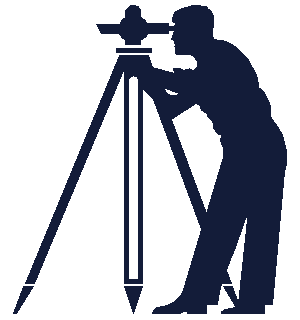 2
BRANCH NGMS MANDATE
The great advantage of South Africa's cadastral survey system is that it accurately identifies the position of each parcel of land and the extent of rights over it. 
The security of  title so provided has long served as a basis for the private sector to finance physical development. 
These cadastral surveys ensures integrity of the land parcel information and mitigates against overlapping  and conflicting rights in land.
The base datasets produced and maintained by the branch play a key role in land administration in the country, especially for land development and promotion of security of tenure as well as for evidence-based planning.
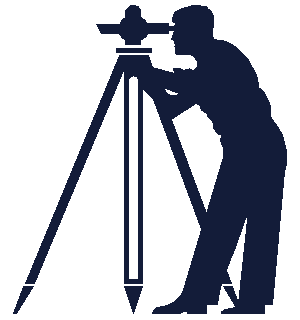 3
ENABLING LEGISLATION
The branch operational mandate is derived from the Land Survey Act, Act No.8 of 1997
The establishment, appointment and responsibilities of the Chief Surveyor-General, Chief Director: Surveys and Mapping and the Surveyors-General

The regulation of the surveys of land in the Republic and the manner in which these surveys are conducted
ENABLING LEGISLATION
The branch also administers the Geomatics Profession Act, Act No 19 of 2013
The establishment of the South African Geomatics Council
Transformation of the profession, as well as multisector representation in council in terms of state, private sector, voluntary associations and the interest of the public.
Registration of the Geomatics Practitioners in the fields of Land Surveying, Engineering Surveying, Hydrographic Surveying, Mine Surveying, Photogrammetric Surveying and Geographic Information Science.
www.SAGC.co.za
MACRO STRUCTURE
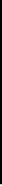 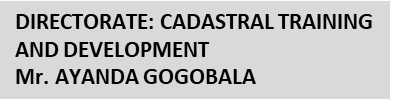 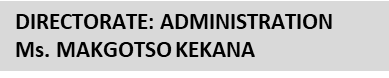 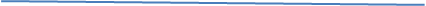 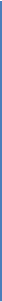 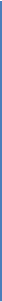 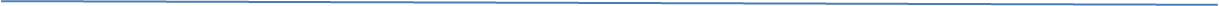 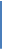 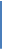 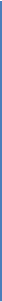 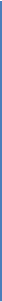 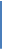 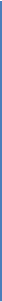 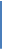 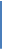 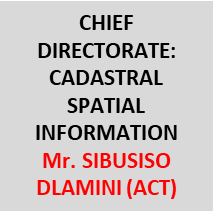 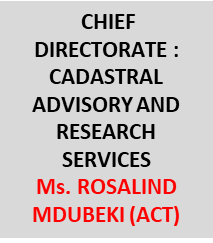 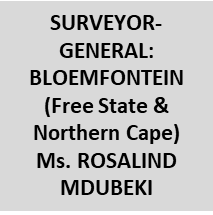 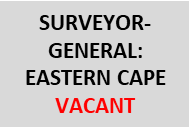 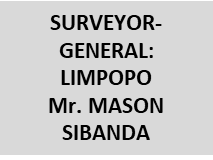 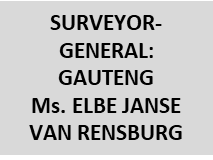 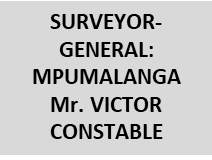 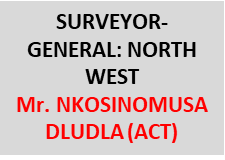 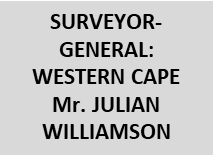 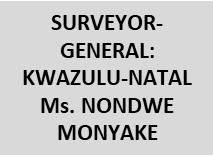 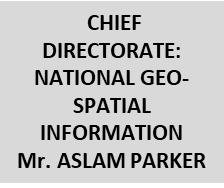 THE CADASTRAL SYSTEM
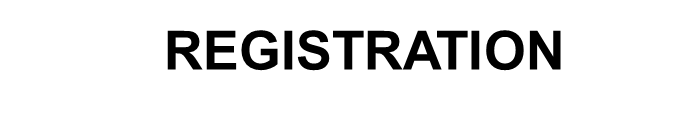 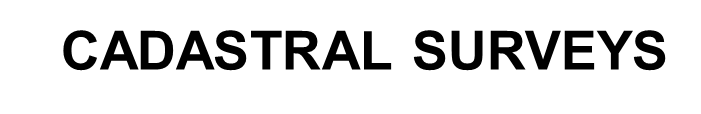 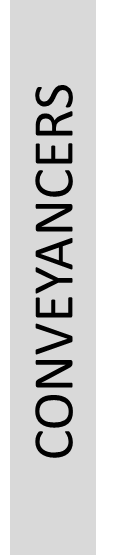 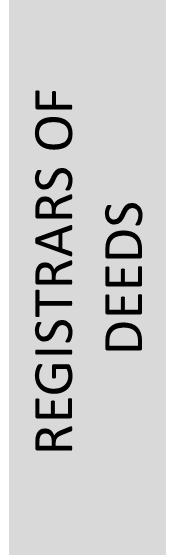 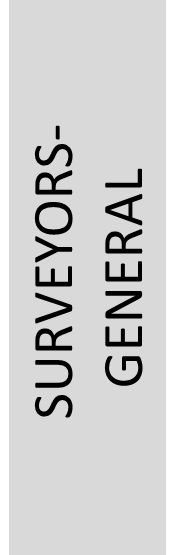 ROLE OF LAND SURVEYORS
Section 11, LSA
(a) carry out every survey undertaken by him or her in accordance with this Act, and in a manner that will ensure accurate results; 
(b) be responsible to the Surveyor-General for the correctness of every survey carried out by him or her or under his or her supervision, and of every general plan or diagram which bears his or her signature;
ROLE OF LAND SURVEYORS
Section 11, LSA
(c) deposit with the Surveyor-General for the purpose of being examined and permanently filed in that Surveyor-General's office such records as may be prescribed in respect of any survey carried out by him or her for the purpose of, or in connection with, any registration of land in a deeds registry, and in respect of any general plan or diagram prepared as a result of that survey, and in respect of any survey carried out by him or her for the replacement of a beacon; and
ROLE OF LAND SURVEYORS
Section 11, LSA
(d) correct without delay, when required by the Surveyor-General, any error in any survey carried out by that land surveyor or in respect of any work related thereto due to failure to comply with this Act and take such steps as may be necessary to ensure the correction of any diagram, general plan and title deed based on the incorrect survey and to adjust the position of any beacon which he or she has placed in accordance with the incorrect survey.
WHO IS A LAND SURVEYOR?
'Professional land surveyor' means a person 
(a) who is registered as a geomatics professional in terms section 13(4)(d) of the Geomatics Profession Act (GPA) in the branch of land surveying;
(b) who is authorised to perform work reserved for a professional land surveyor in terms of the Land Survey Act, 1997 (Act No. 8 of 1997); and 
(c) whose name is entered in the register for professional land surveyors contemplated in section 8(1)(b)(iii)(bb) of the GPA
WHO IS A LAND SURVEYOR?
'Professional land surveyor’ is responsible for the placing of property beacons in the process of doing the survey and then submit such survey records with the Surveyor-Generals’ office responsible for that area.
BOUNDARY BEACONS
Section 39 - 41 of the Land Survey Act regulates:

a. Manner of erecting beacons for survey purposes

b. Reference marks

c. Maintenance and re-erection of beacons
SURVEYOR-GENERAL OPERATIONS
Examine and approve General Plans, Sectional Plans & Diagrams before any registration is effected in a Deeds Registry 
Scan approved documents into electronic format Archive and maintain original documents
Capture newly created land parcels into a spatial dataset
Provide access to existing spatial data
Cancel or amend in accordance with any law any general plan or diagram
SURVEYOR-GENERAL OPERATIONS
Prepare, certify and issue copies of diagrams, general plans and other documents filed in the SG office in the province concerned

Compile and amend such cadastral plans as may be required
DIAGRAM
GENERAL PLAN
SECTIONAL PLAN
SECTIONAL PLAN
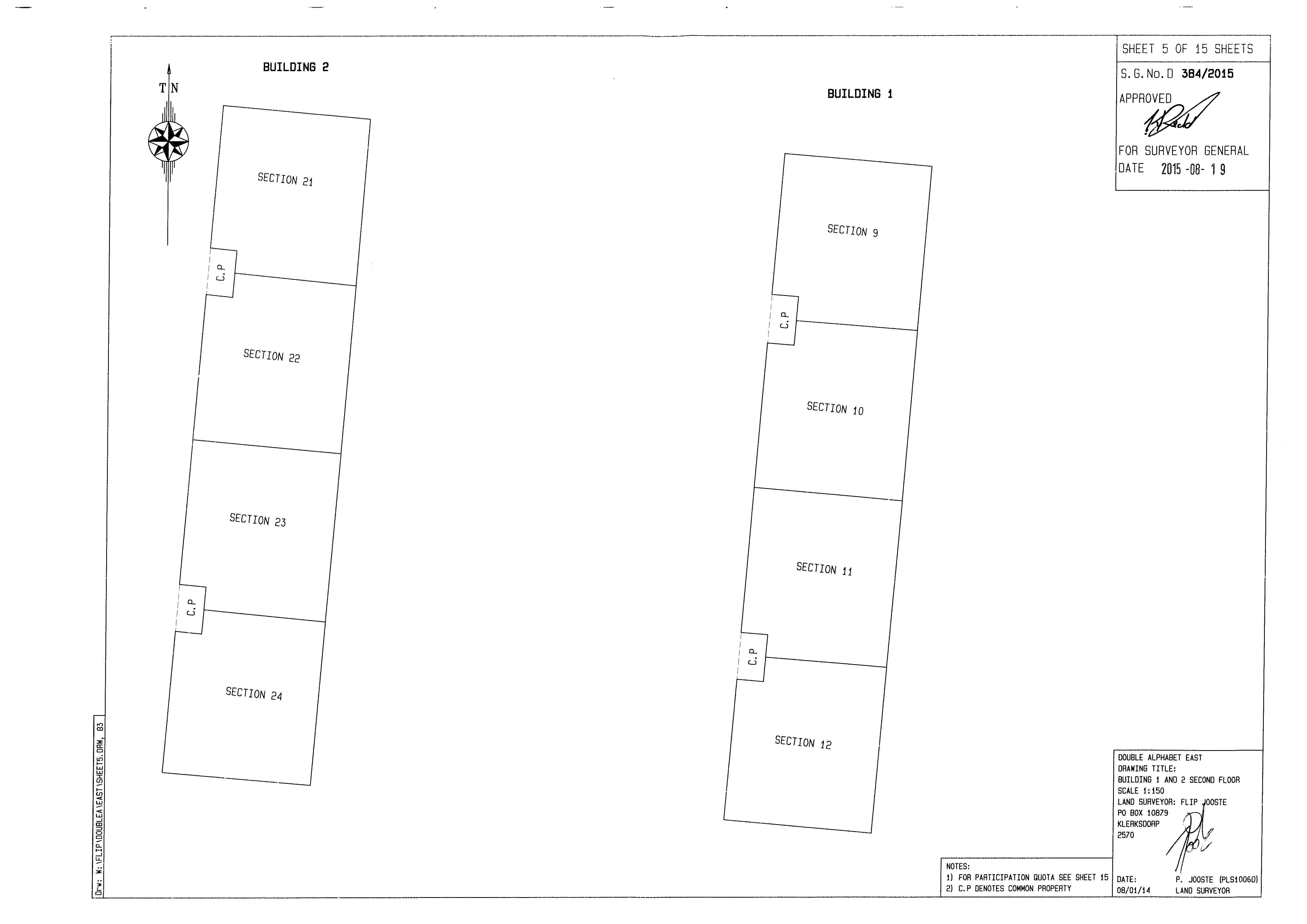 TURN AROUND TIMES
16 working days: the average number of days taken to process cadastral documents (diagrams, sectional plans and general plans) to ensure they comply with all legislative requirements..
PROCEDURE ON EXAMINATION AND APPROVAL OF CADASTRAL DOCUMENTS
FEES OF OFFICE
FEES PUBLISHED IN A GOVERNMENT GAZETTE: NO.2289 PUBLISHED 15 JULY 2022

DIAGRAMS:  R425

DRAFT SECTIONAL PLAN: R480 + R70 PER Section, Exclusive Use Area, etc.
FEES OF OFFICE
GENERAL PLAN: 

 2-50 erven: R1 330 + R80 per erven
 51 – 300 erven: R1 765 + R75 per erven
 301 – 500 erven: R4 670 + R70 erven
 501 and upwards: R6 370 + R90 per erven
CHALLENGES
Removal and destruction of beacons. 

Appointment of Non-Professional Land Surveyors to perform Cadastral Surveys.

Non placing of beacons when creating GP

Creation of township on existing occupancy leading to non placement of beacons
WHERE TO FIND SG OFFICES
SG: EASTERN CAPE

Street Adress:  1a Waverly Office Park, 11 Philip Frame Road, Chiselhurst EAST LONDON 
Landline: 043 783 1400
Registry email: SGLodgementec@dalrrd.gov.za (THIS EMAIL IS FOR LODGEMENT ONLY)
Information request email: sgdataec@dalrrd.gov.za
General Queries:    sgdataec.dalrrd.gov.za
WHERE TO FIND SG OFFICES
SG: MPUMALANGA

Street Adress:  14TH Henshall Street, MBOMBELA
Landline: 013 754 5400
Registry email: SGLodgementmpu@dalrrd.gov.za (THIS EMAIL IS FOR LODGEMENT ONLY)
Information request email: sgdatampu@dalrrd.gov.za
General Queries:    sgmpumalangaRegistry@dalrrd.gov.za
WHERE TO FIND SG OFFICES
SG: WESTERN CAPE

Street Adress:  90 Plein Street Cape Town (moving)
Landline: N/A
Registry email: SGLodgementwc@dalrrd.gov.za (THIS EMAIL IS FOR LODGEMENT ONLY)
Information request email: sgdatawc@dalrrd.gov.za
General Queries:    sghelpdeskwc@dalrrd.gov.za
WHERE TO FIND SG OFFICES
SG: LIMPOPO

Street Adress:  101 Dorp Street, POLOKWANE
Landline: 015 495 1988 
Registry email: SGLodgemenlmp@dalrrd.gov.za (THIS EMAIL IS FOR LODGEMENT ONLY)
Information request email: sgdatalmp@dalrrd.gov.za
General Queries:
WHERE TO FIND SG OFFICES
SG: GAUTENG 

Street Adress:  600 Lillian Ngoyi Street, Berea Park, PRETORIA
Landline: 012 303 1601 
Registry email: sglodgementsgp@dalrrd.gov.za
Information request email: sgdatagp@dalrrd.gov.za
General Queries: sgquerygp@dalrrd.gov.za
3139 Sekame Street
WHERE TO FIND SG OFFICES
SG: NORTH WEST

Street Adress:  3139 Sekame Street, MMABATHO
Landline: 018 388 7071 
Registry email: sglodgementsnw@dalrrd.gov.za
Information request email: sgdatanw@dalrrd.gov.za
General Queries: N/A
3139 Sekame Street
WHERE TO FIND SG OFFICES
SG: KWAZULU-NATAL

Street Adress:  300 Pietermaritz Street, PIETERMARITZBURG
Landline: 033 355 2900
Registry email: sglodgementkzn@dalrrd.gov.za
Information request email: sgdatakzn@dalrrd.gov.za
General Queries: N/A
WHERE TO FIND SG OFFICES
SG: BLOEMFONTEIN (FREE STATE AND NORTHERN CAPE)

Street Adress:  73 Aliwal Street, Omni Building, BLOEMFONTEIN
Landline: 051 448 0955 
Registry email: SGLodgemenbfn@dalrrd.gov.za (THIS EMAIL IS FOR LODGEMENT ONLY)
Information request email: sgdatabfn@dalrrd.gov.za
General Queries:
FUNCTIONS PER CHIEF DIRECTORATE/DIRECTORATE
CHIEF DIRECTORATE: CADASTRAL ADVISORY AND RESEARCH SERVICES

The Chief Directorate is based in Pretoria 
Manage the registration of sectional titles practitioners
Administer international boundaries
Manage special cadastral services for the state and land reform
Provide internal and external professional advice and support
Undertake cadastral research and development
Prepare technical procedures and standards for cadastral surveys
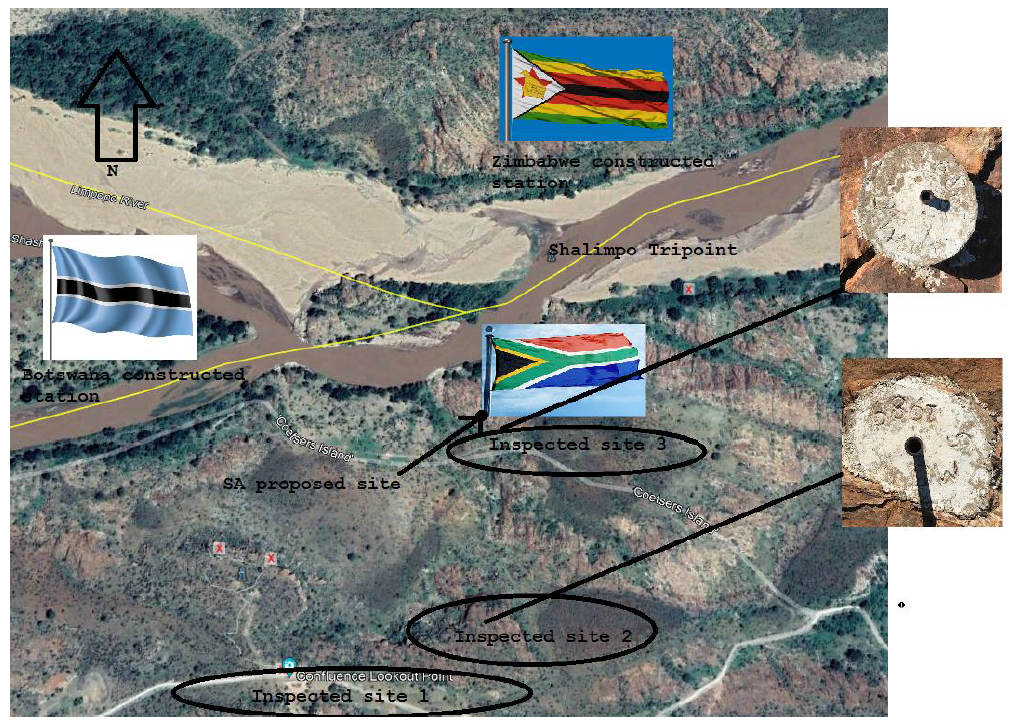 Limpopo tripoint (Shashe-Limpopo rivers tripoint)
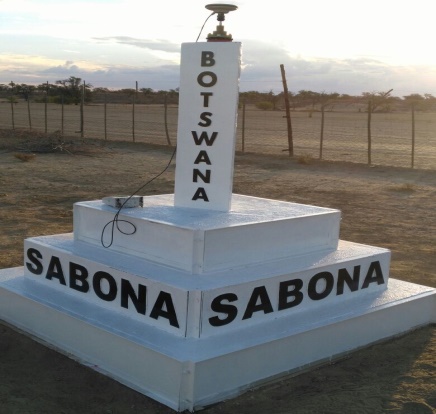 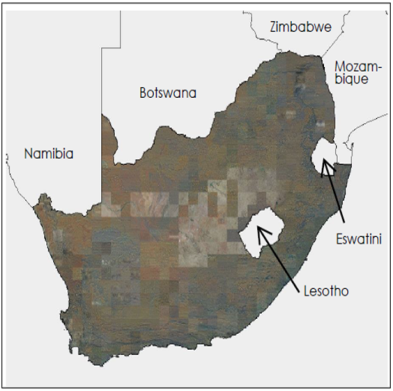 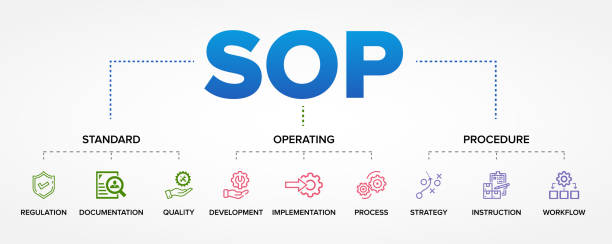 Monument at South Africa-Botswana-Namibia tripoint
The Republic of South Africa with neighbouring States
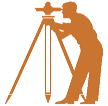 FUNCTIONS PER CHIEF DIRECTORATE/DIRECTORATE
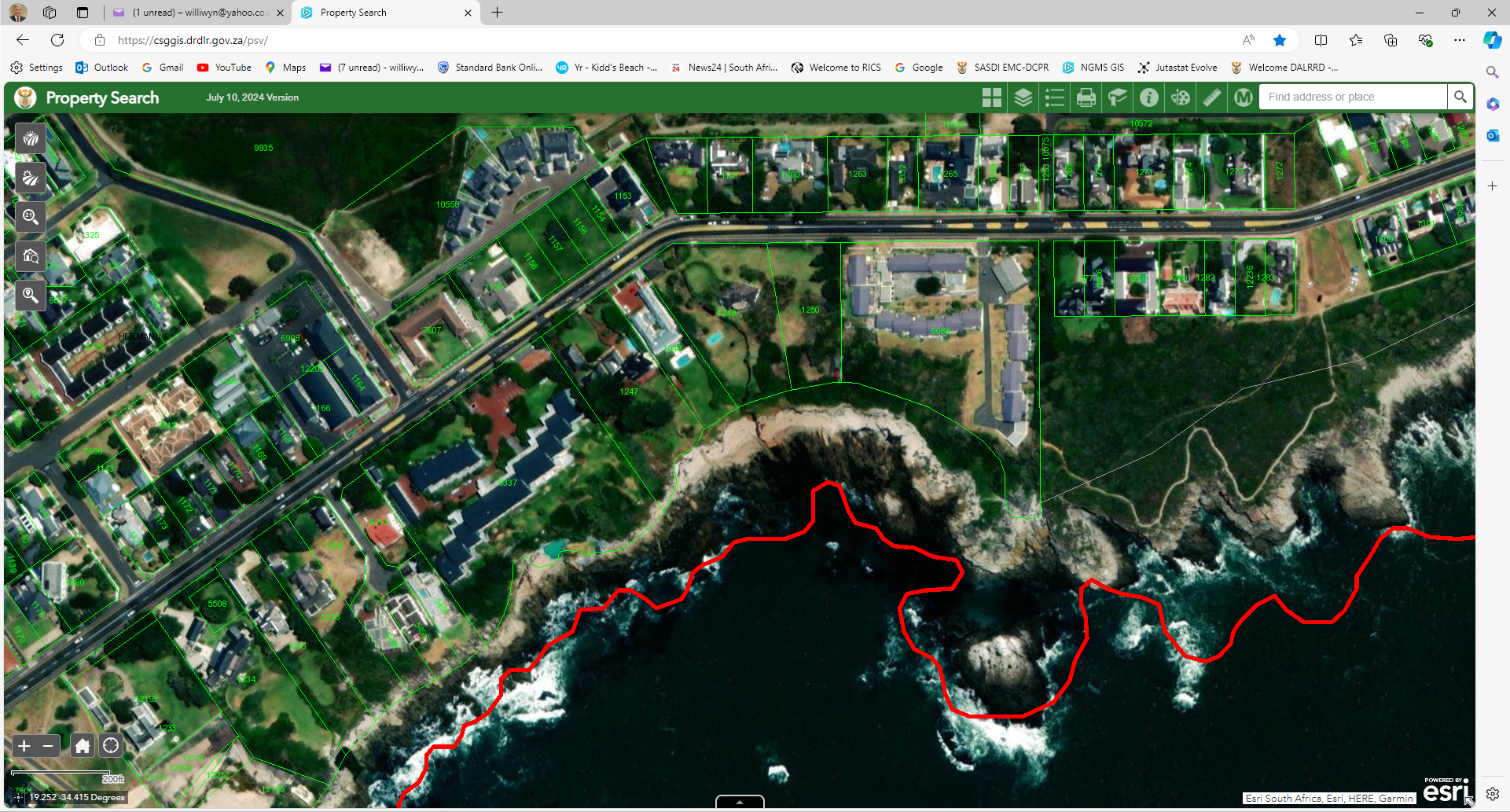 CHIEF DIRECTORATE: CADASTRAL SPATIAL INFORMATION
The Chief Directorate is based in Pretoria
Manage the development and maintenance of cadastral information systems
Provide technological support for the cadastral information system technology
Provide web application support
Manage the national dataset
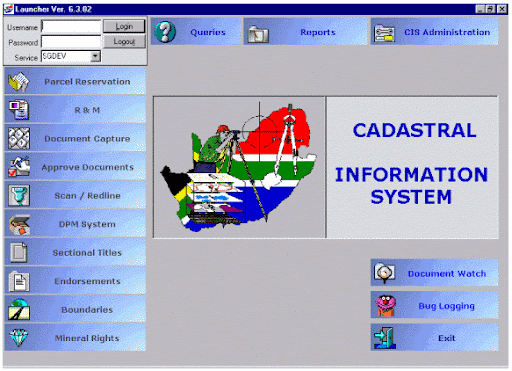 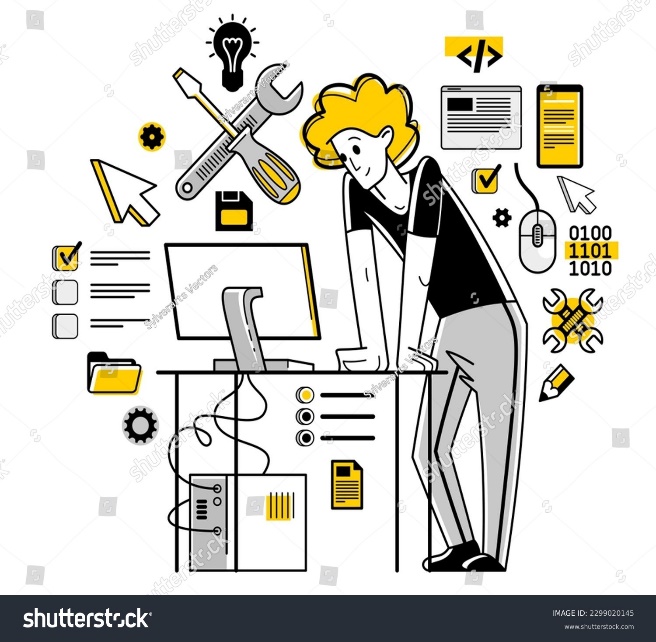 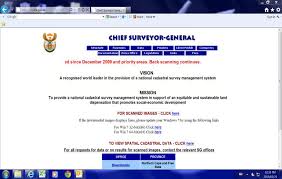 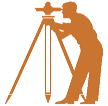 FUNCTIONS PER CHIEF DIRECTORATE
CHIEF DIRECTORATE: SURVEYS AND MAPPING (NATIONAL GEOSPATIAL INFORMATION)
This CD is based in Mowbray, Cape Town and has a national responsibility.
Conduct geodetic, topographical and other relevant 
     survey operations as may be required;
Acquire aerial photography or other remotely sensed 
     imagery as may be required;
Establish and maintain a national control survey system;
Prepare, compile and amend such maps and other 
    cartographic representations of geo-spatial information 
    as may be required; and
Take charge of and preserve the records 
     of all geodetic and topographic surveys, 
     maps and aerial photography or other 
     remotely sensed imagery.”
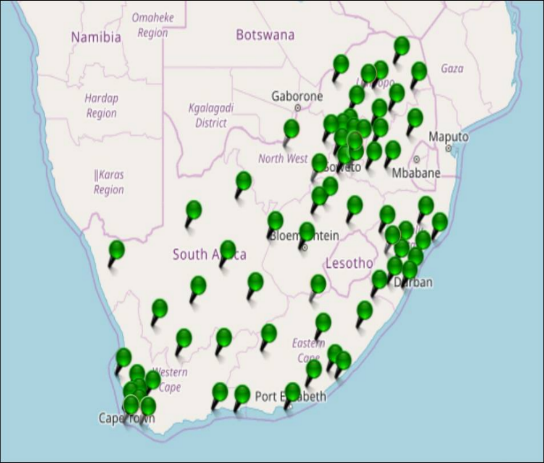 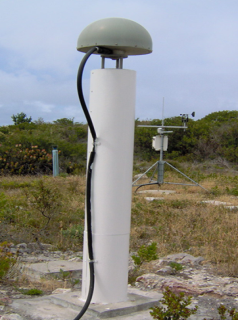 A sensor Map showing the distribution of 
CORS throughout South Africa
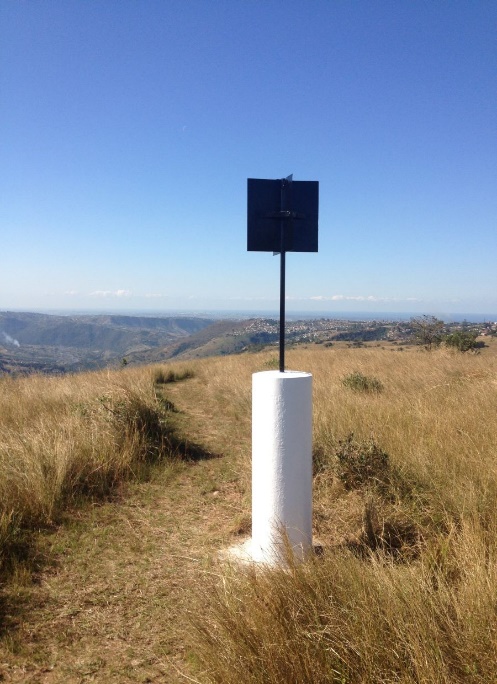 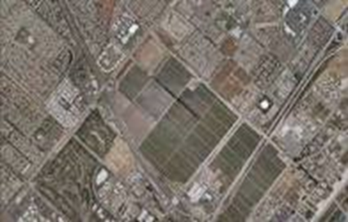 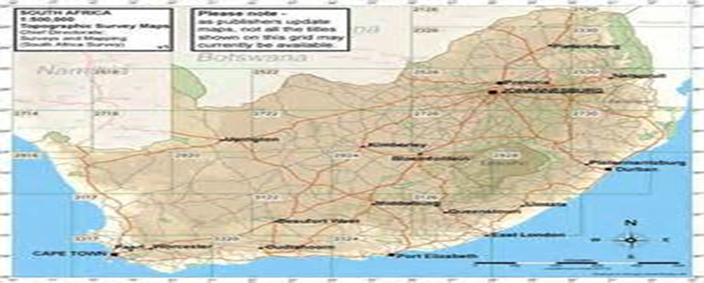 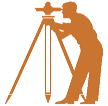 South Africa’s Geodetic links with the International Reference Frame
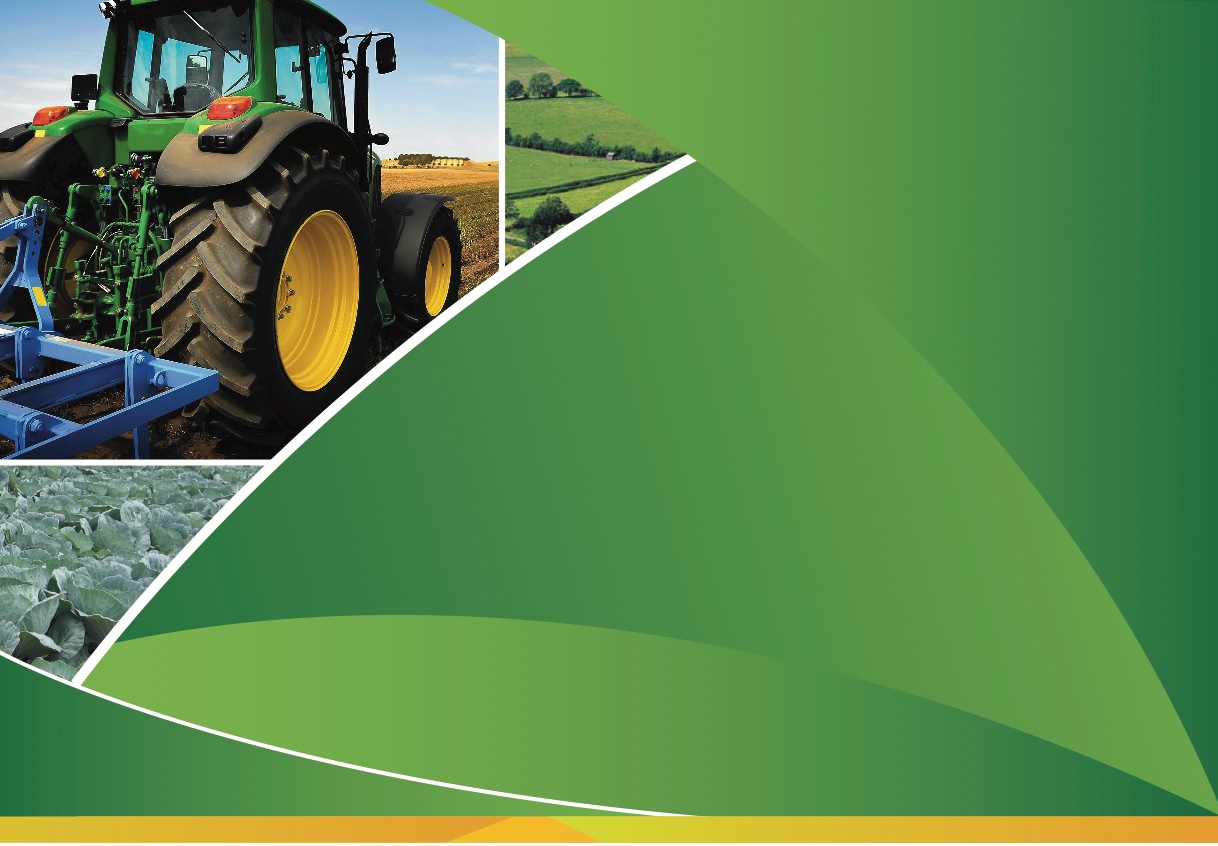 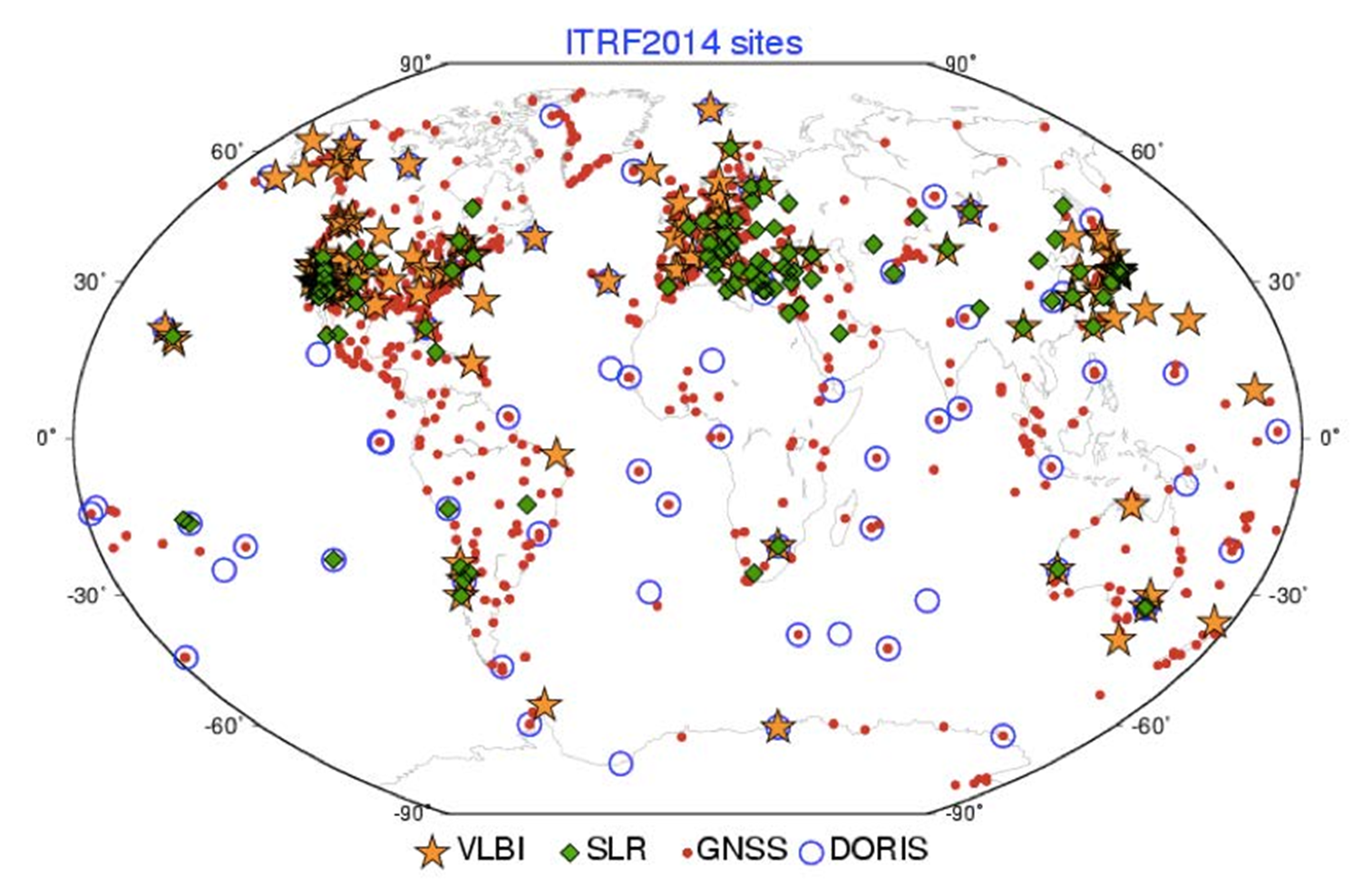 Branch: National Geomatics Management Service			Programme: Office of the Surveyor-General: Eastern Cape
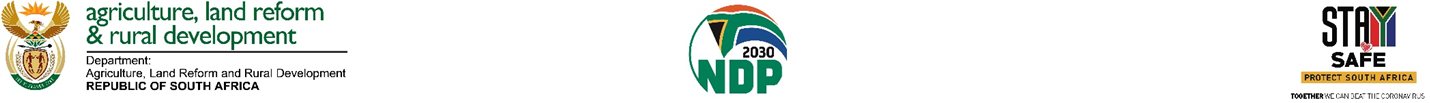 37
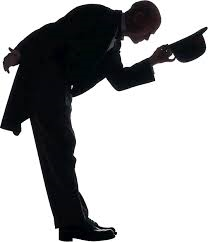 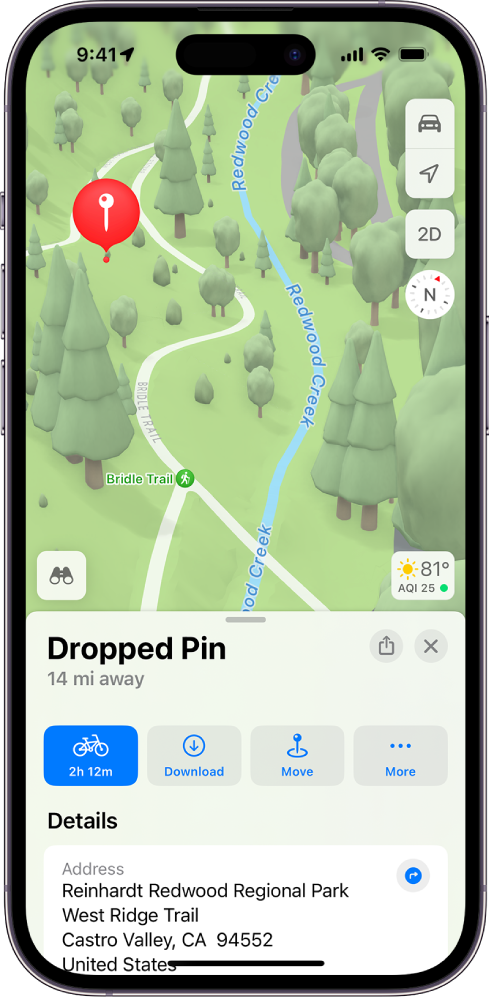 NGIYABONGA
THANK YOU